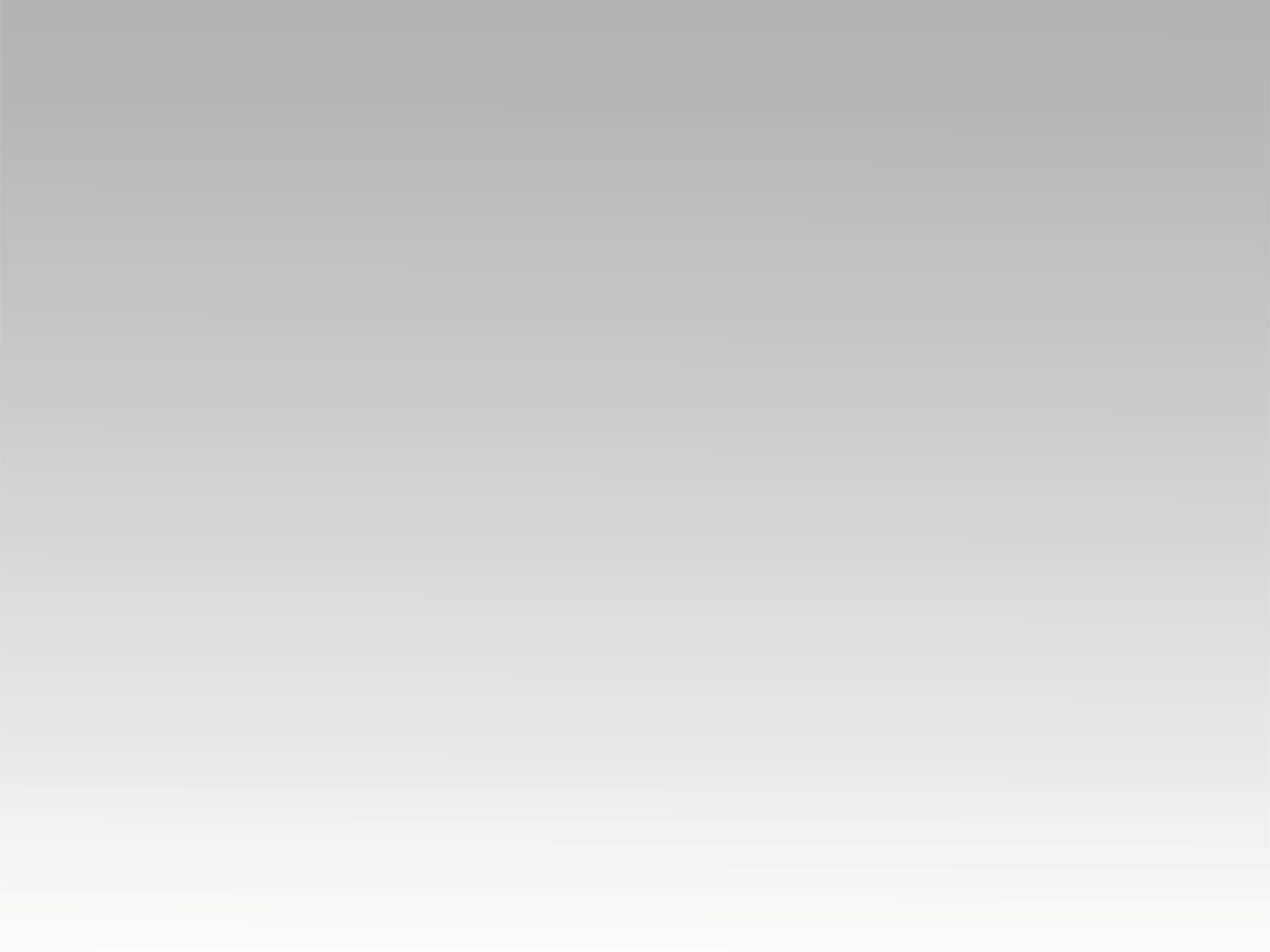 ميدلي
كل مرة بشوف ايدك
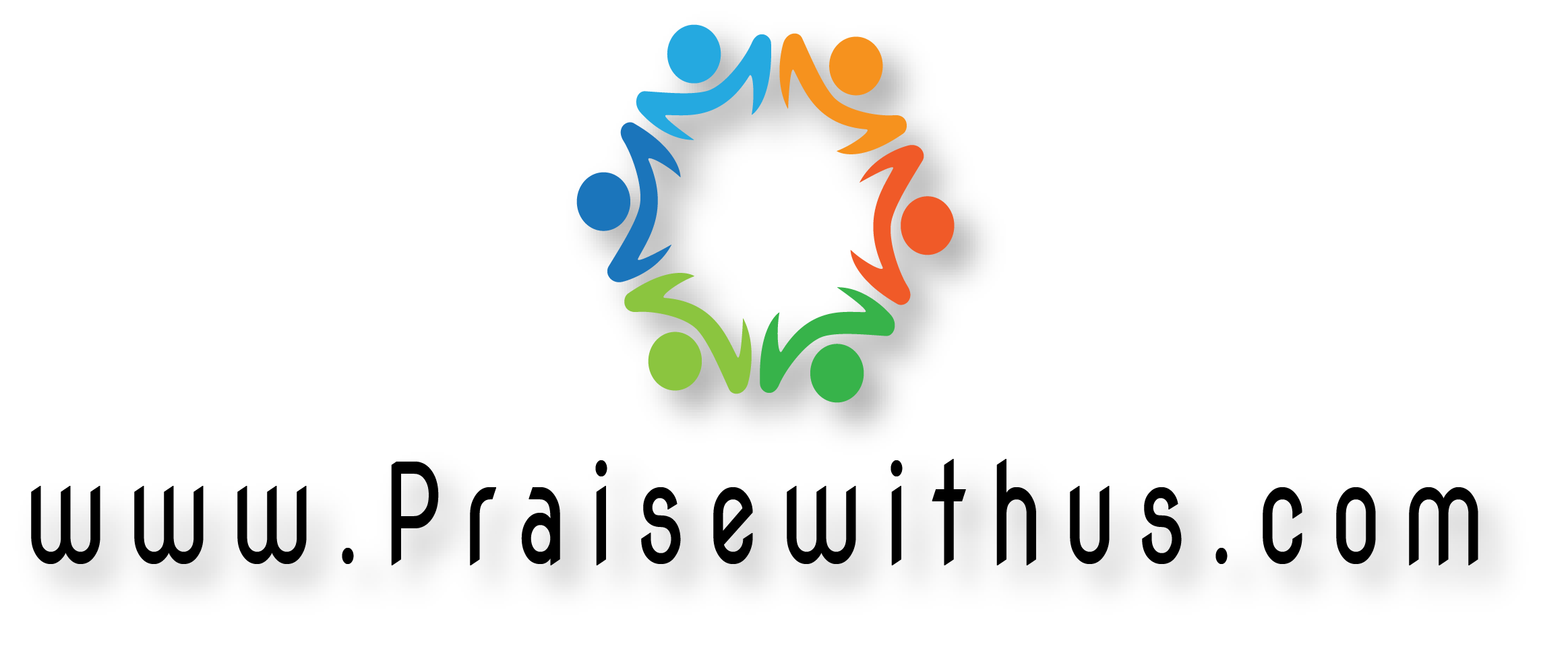 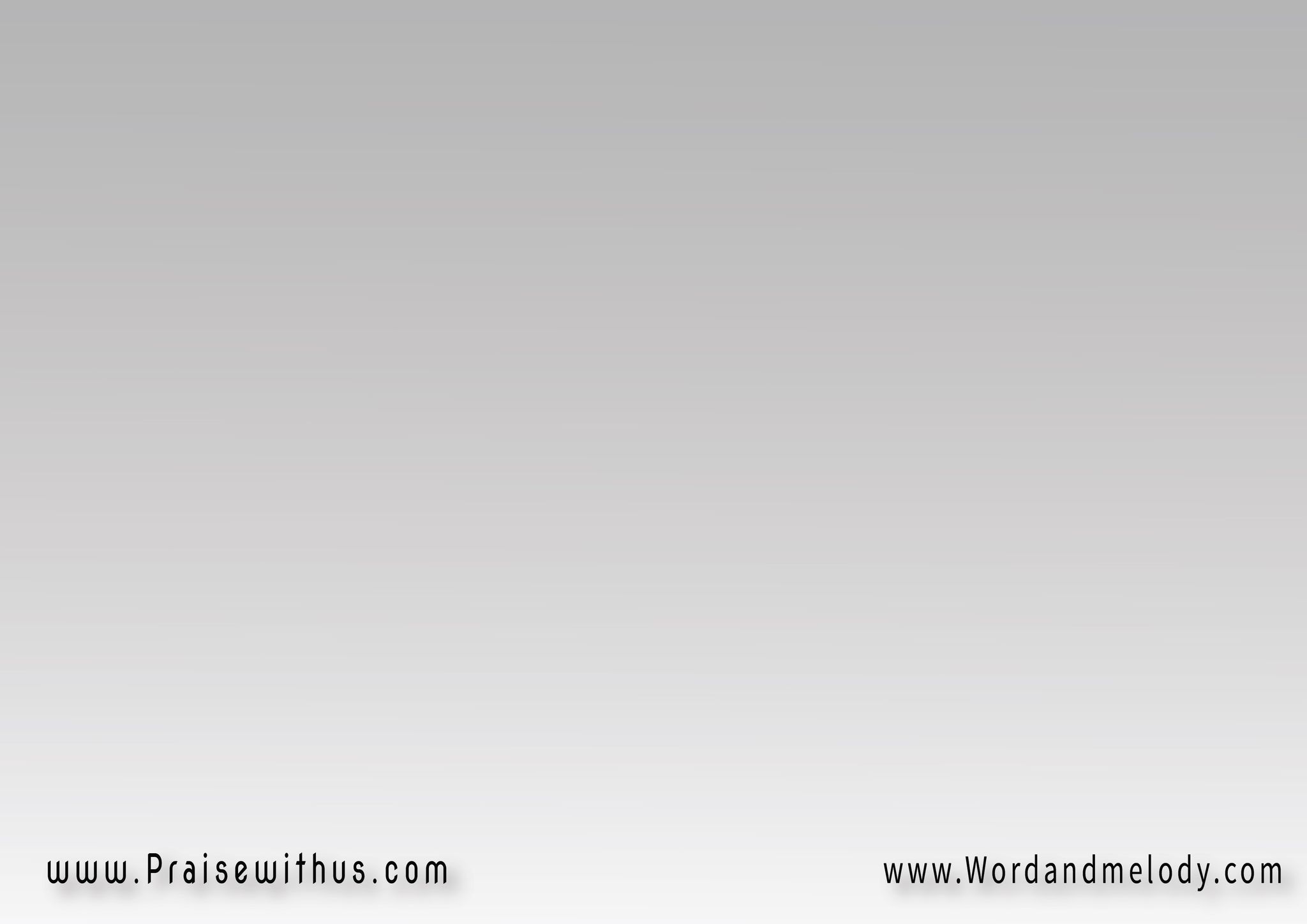 القرار:
كل مر بشوف ايديك 
قوية وقديرة
سلطانك مالوش 
وحلولك كتير
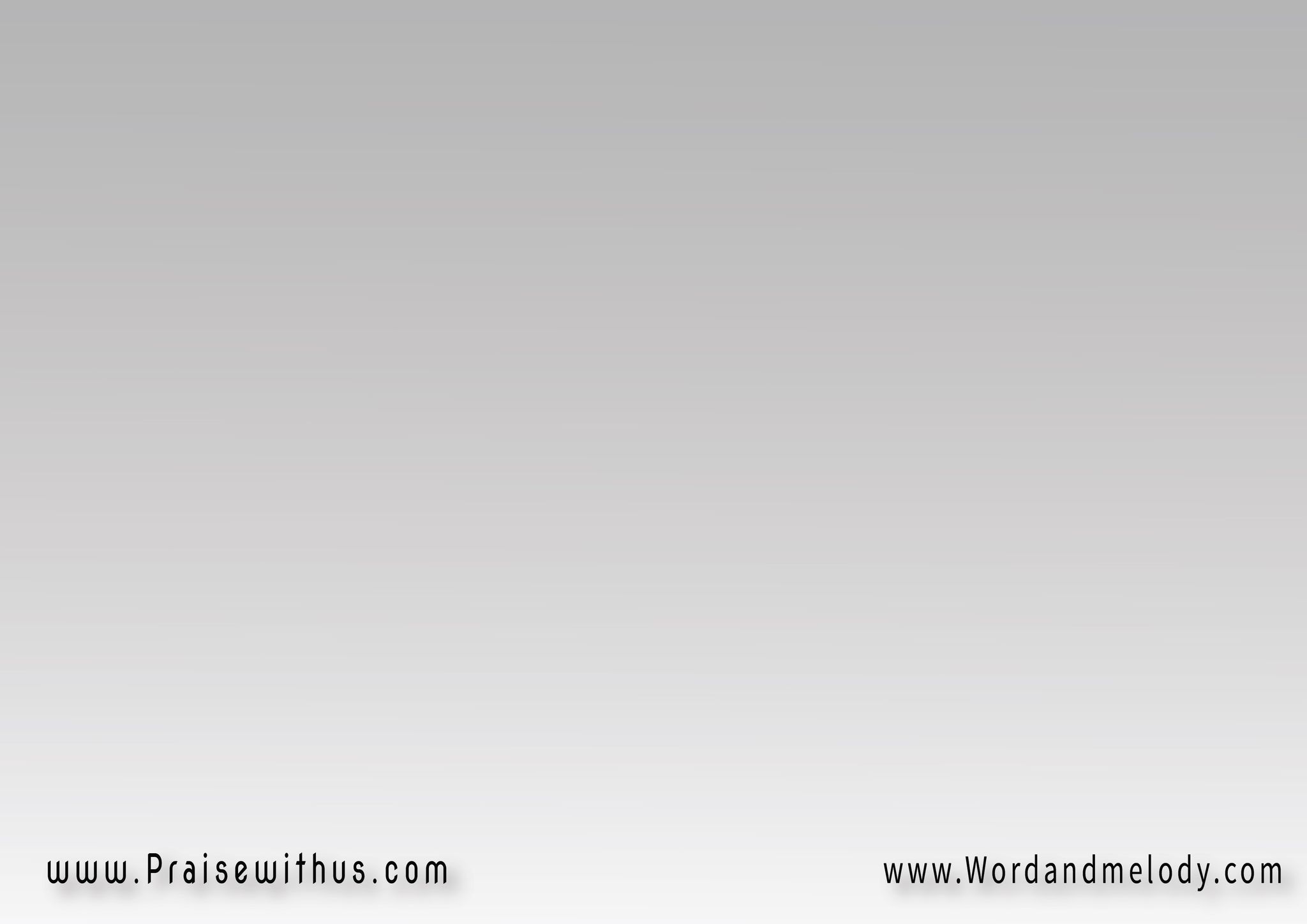 1- 
 مرة تمشيني علي المياه
وعنيا عليك 
(وان عليت الموجه عليا
 تمسكني بايديك)2
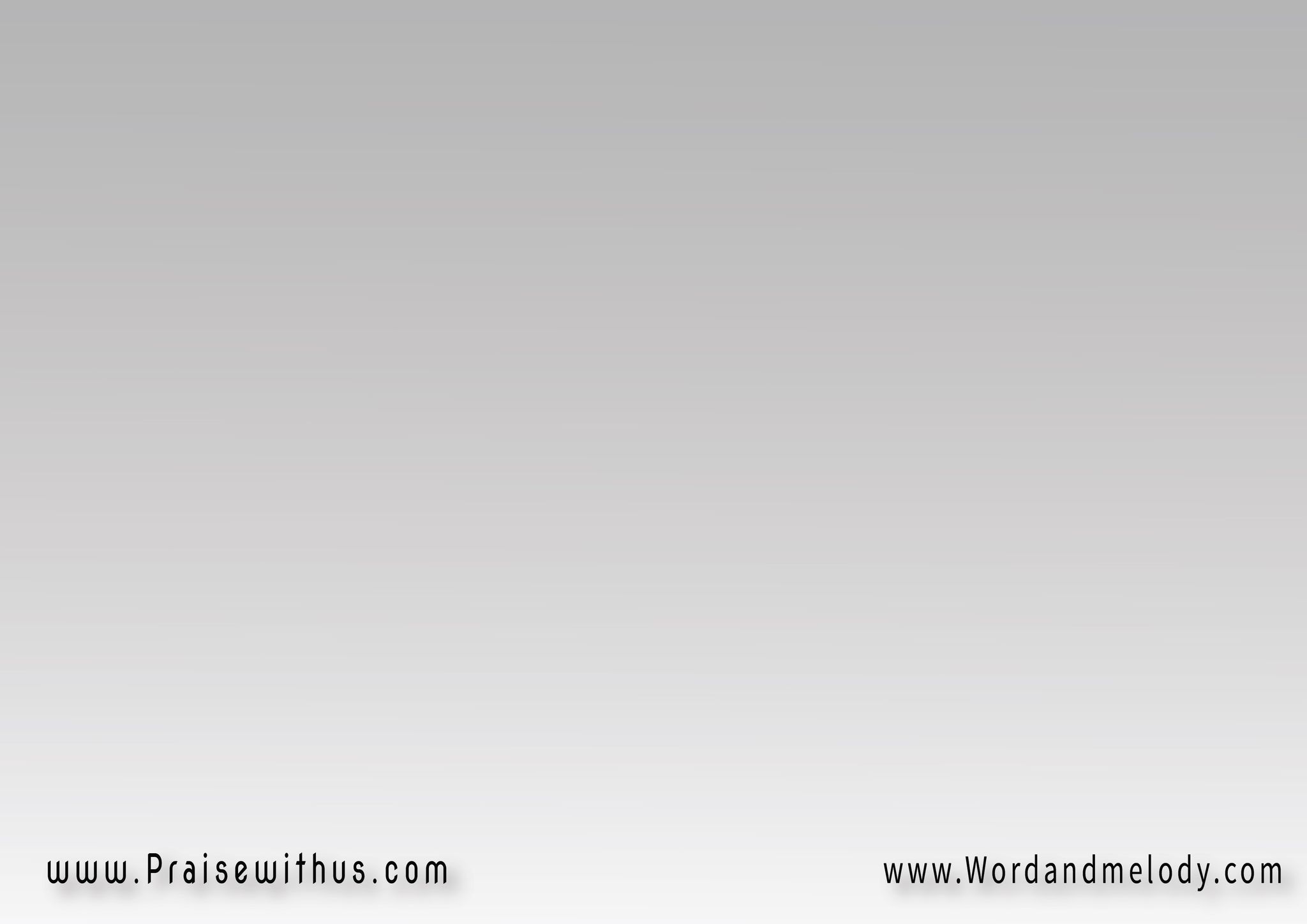 القرار:
كل مر بشوف ايديك 
قوية وقديرة
سلطانك مالوش 
وحلولك كتير
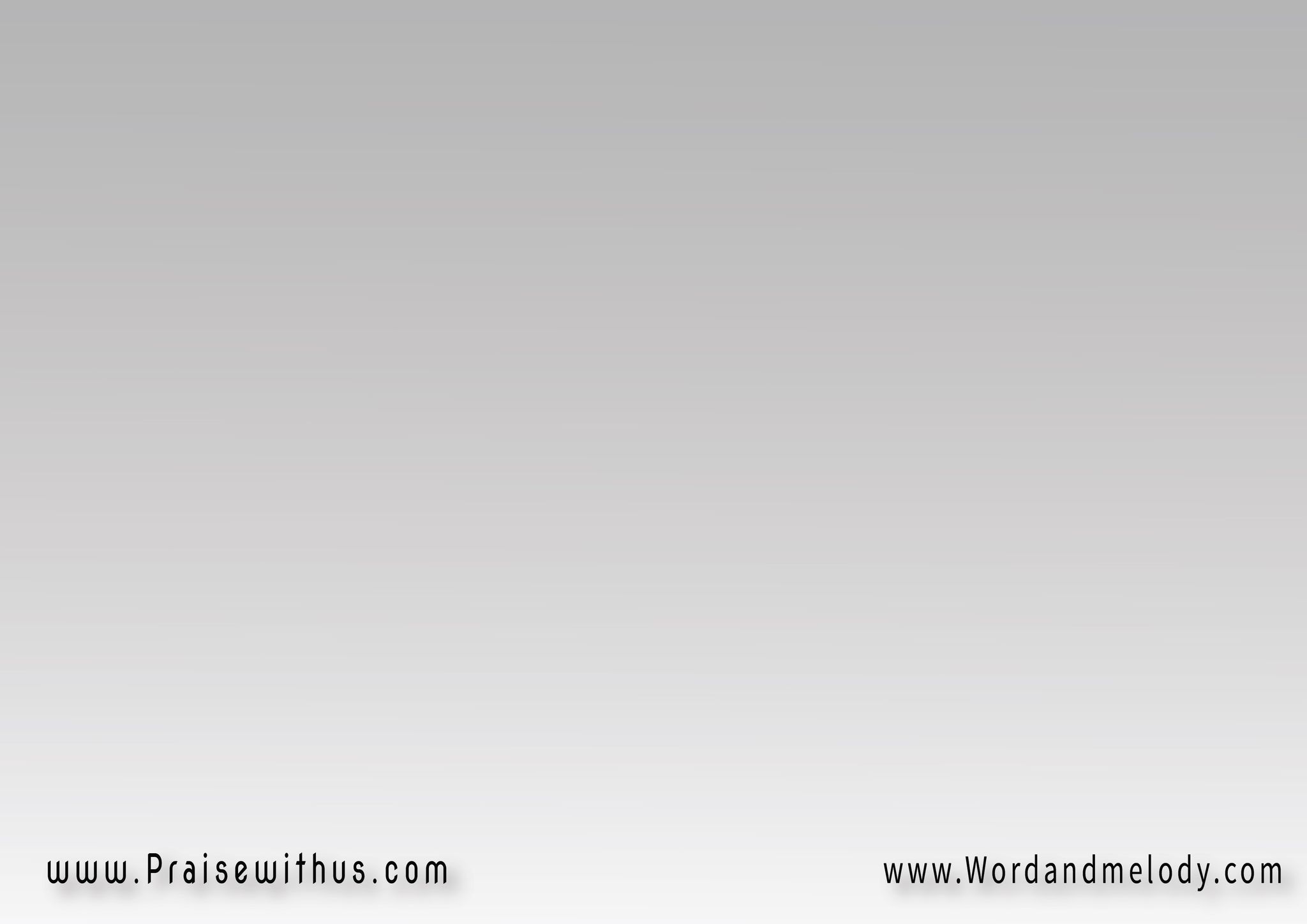 2- 
  مرة تشق البحر قصادي
وعلي ارضه تمشيني
(وفرعون ومركباته
تغرق وتعديني)2
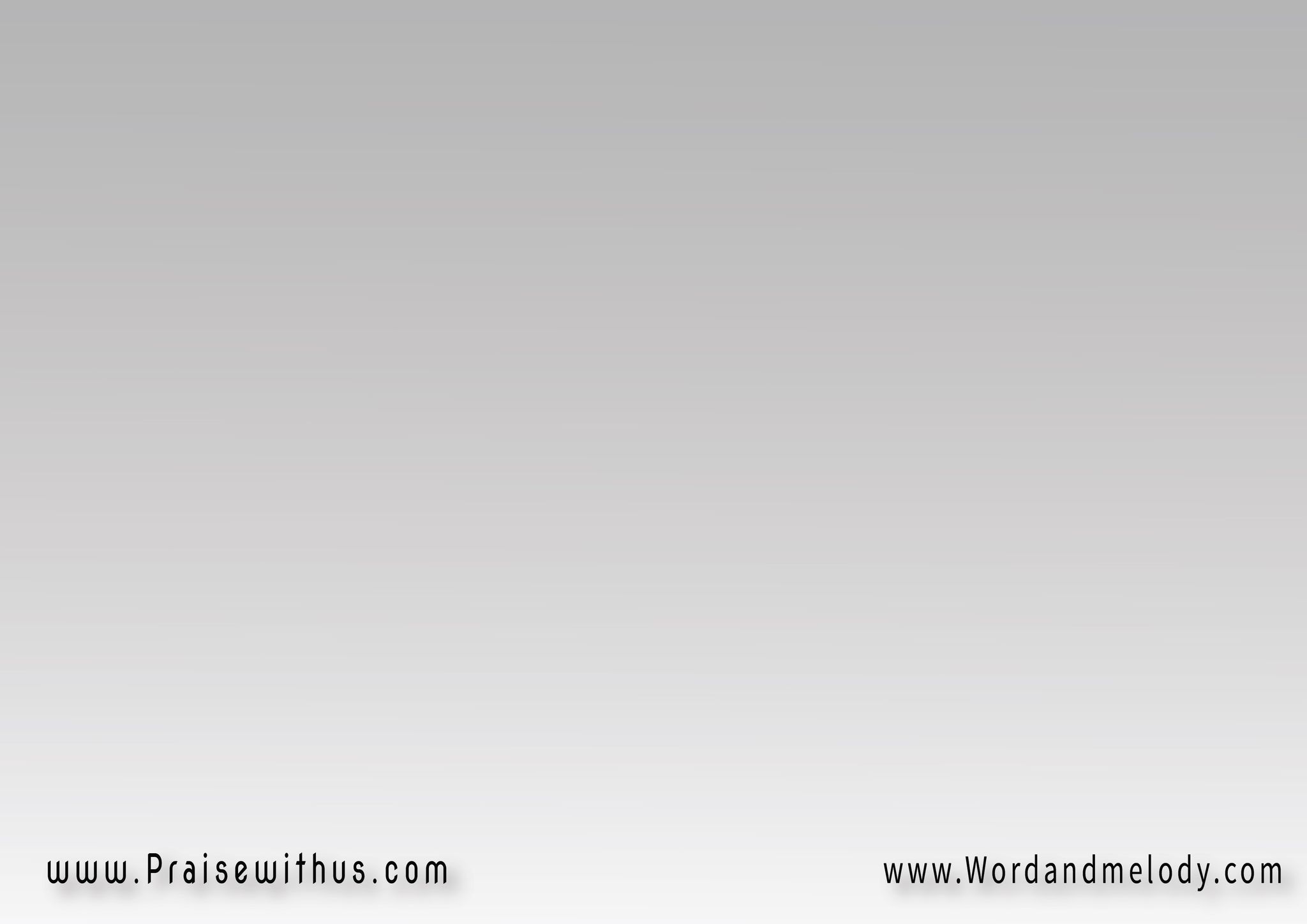 القرار:
كل مر بشوف ايديك 
قوية وقديرة
سلطانك مالوش 
وحلولك كتير
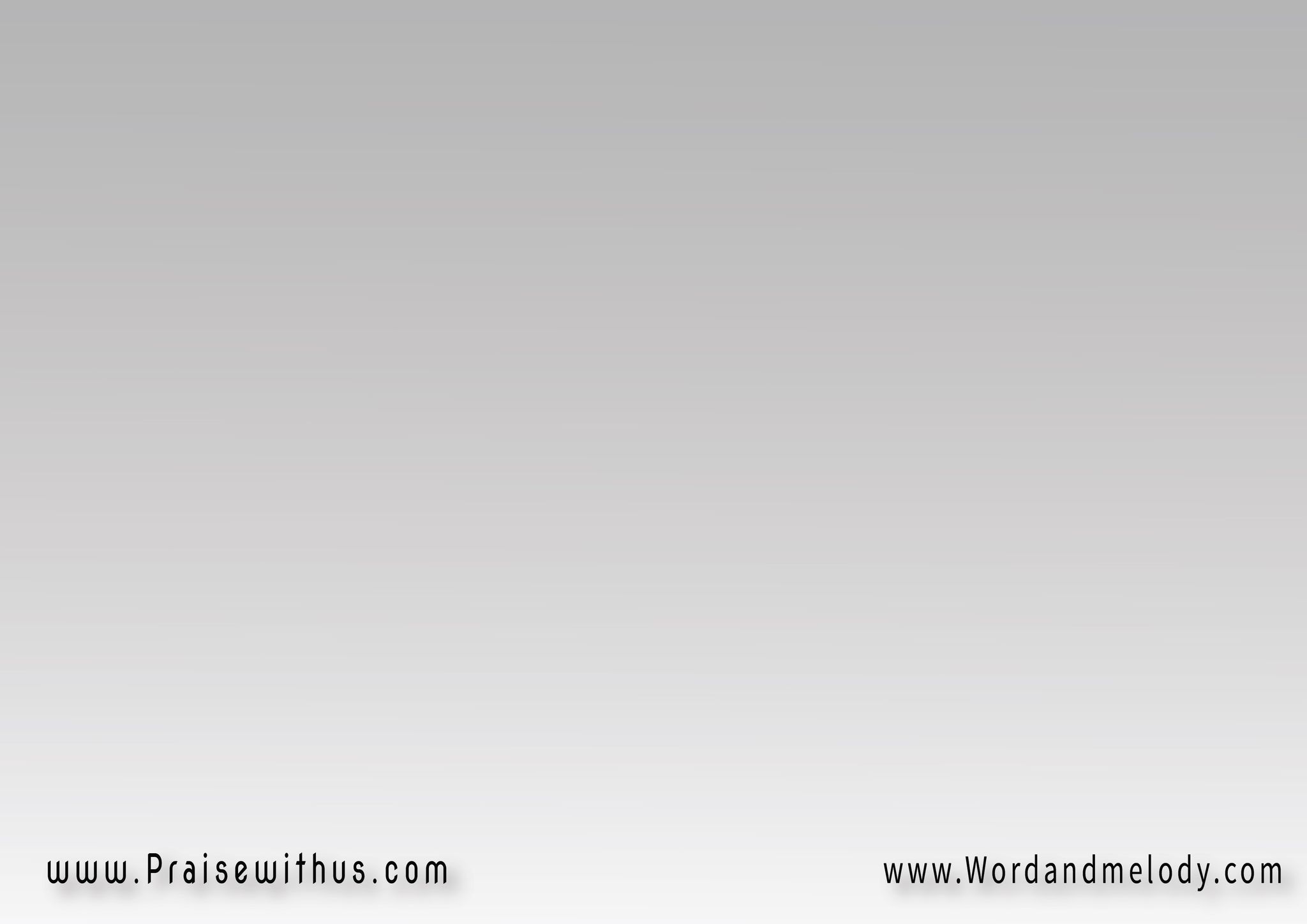 3- 
مرة تمشيني علي المياة
والاقيك عن يميني
(ونبوخذ نصر يحتار
ازاي بتنجيني)2
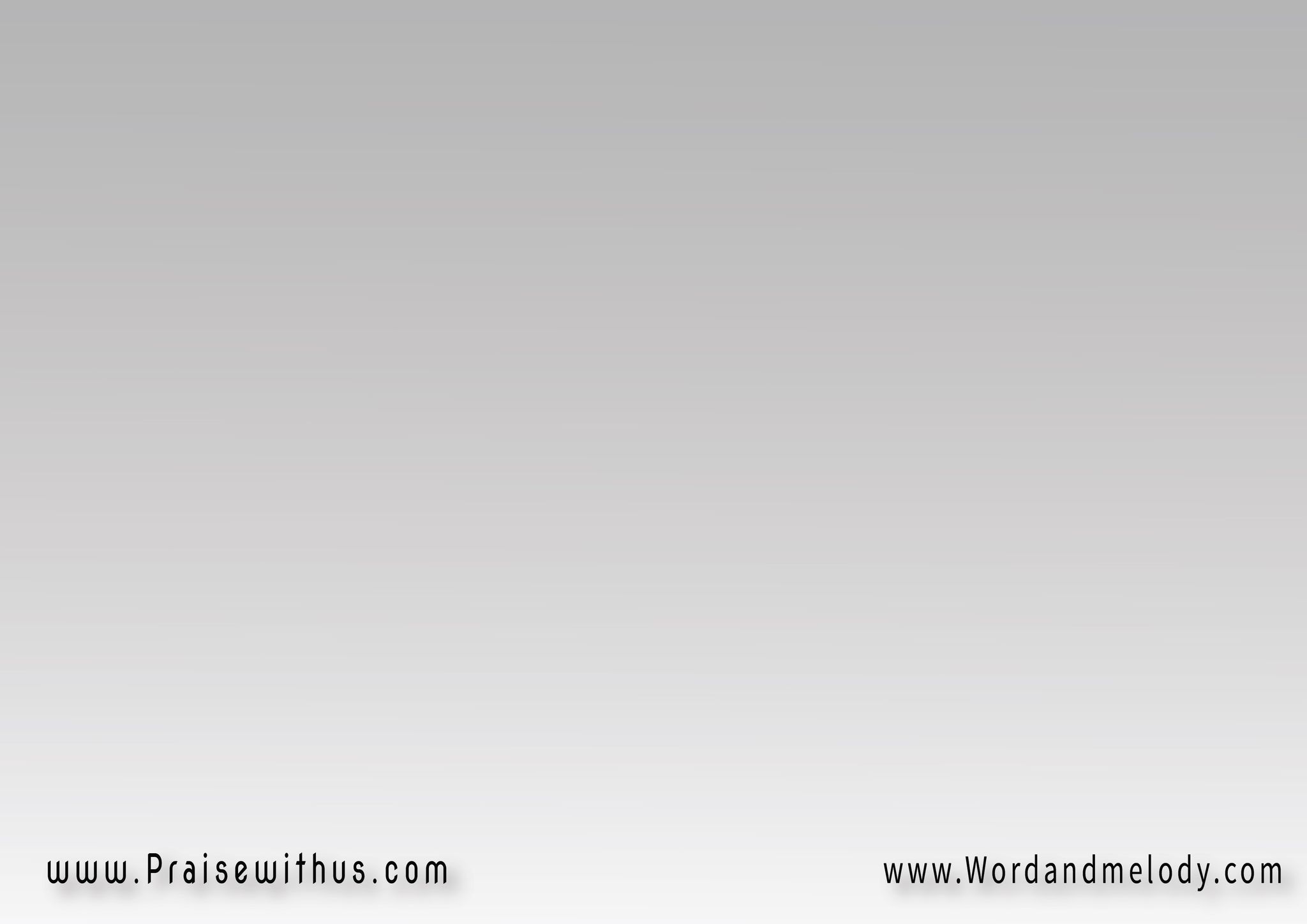 القرار:
كل مر بشوف ايديك 
قوية وقديرة
سلطانك مالوش 
وحلولك كتير
4- 
 مرة قلت انك نايم
في سفينة الحياة
(رد البحر وريحه العاصف
دا هو الاله)2
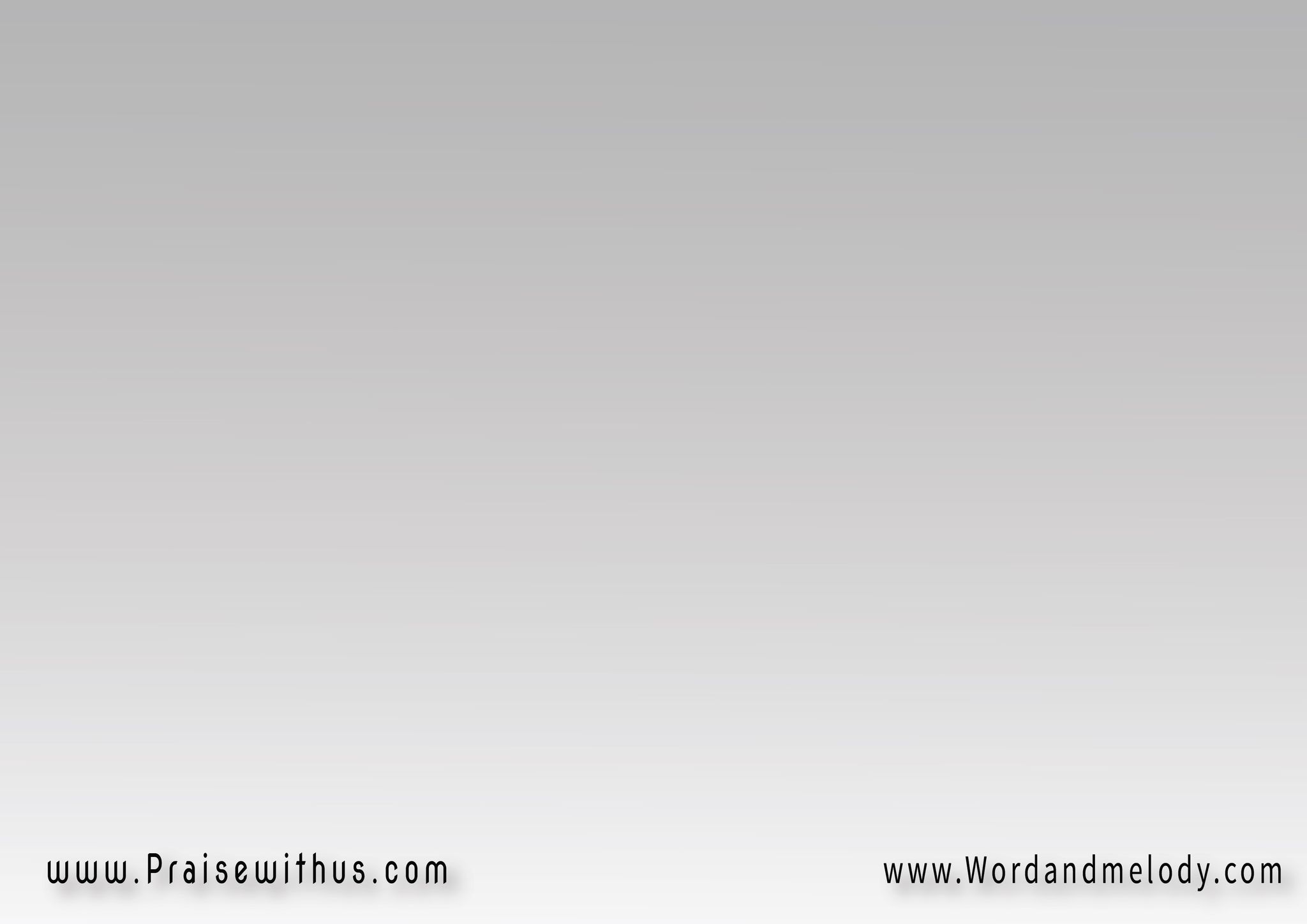 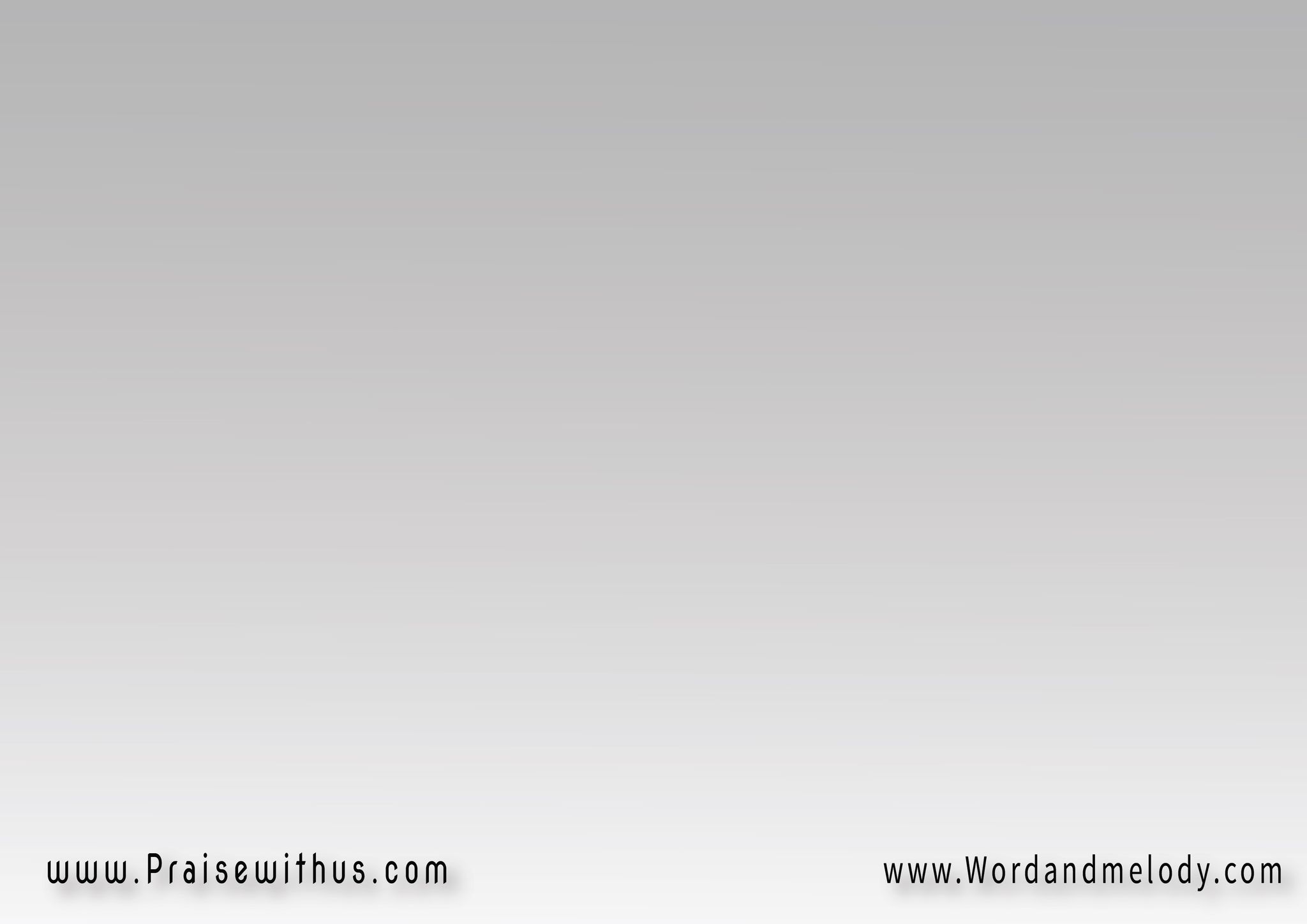 القرار:
كل مر بشوف ايديك 
قوية وقديرة
سلطانك مالوش 
وحلولك كتير
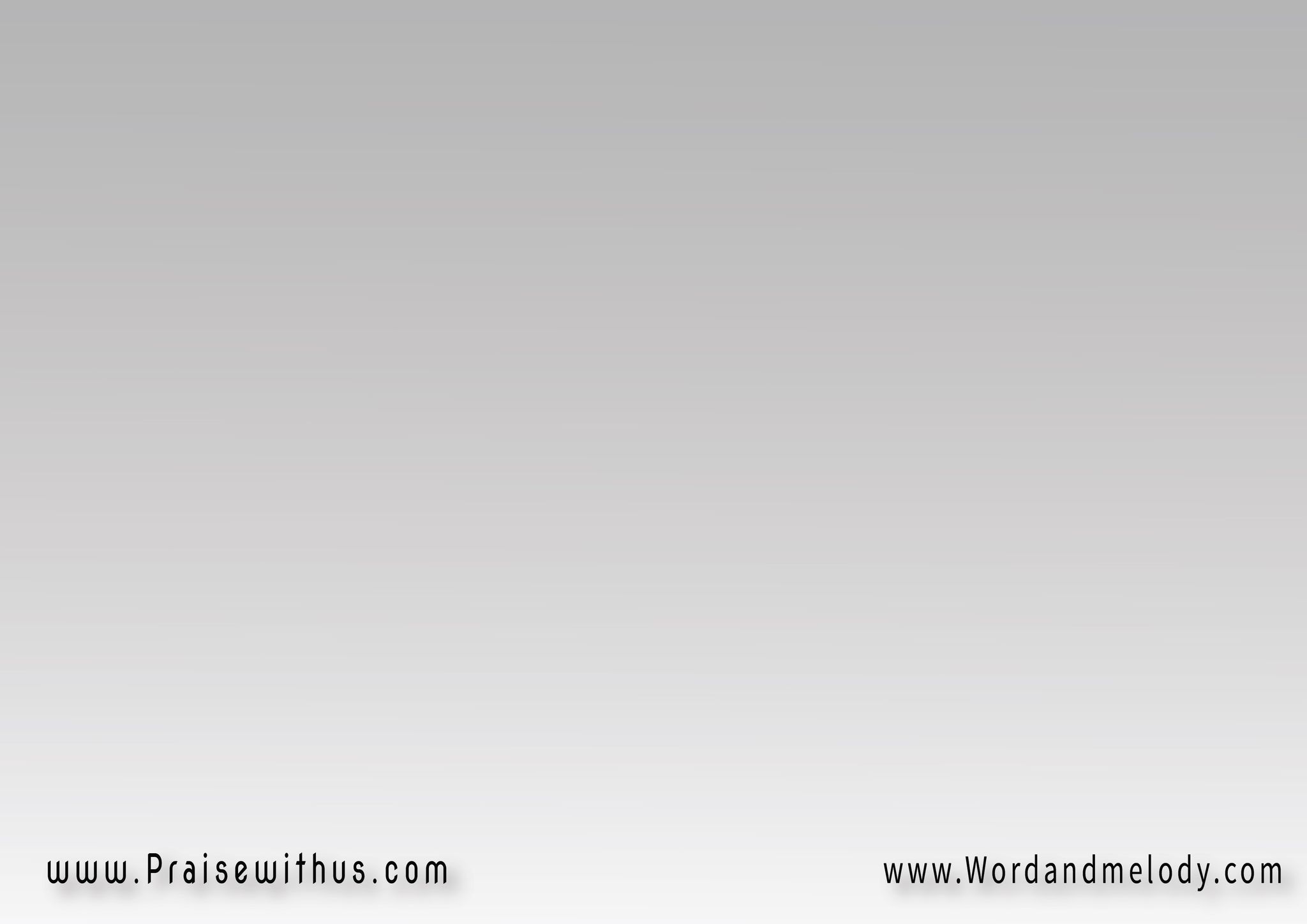 5- 
  مرة تسد بدهنة زيت
ديون السنين
(ومليت كل فراغ ف البيت
وف خيرك عايشين)2
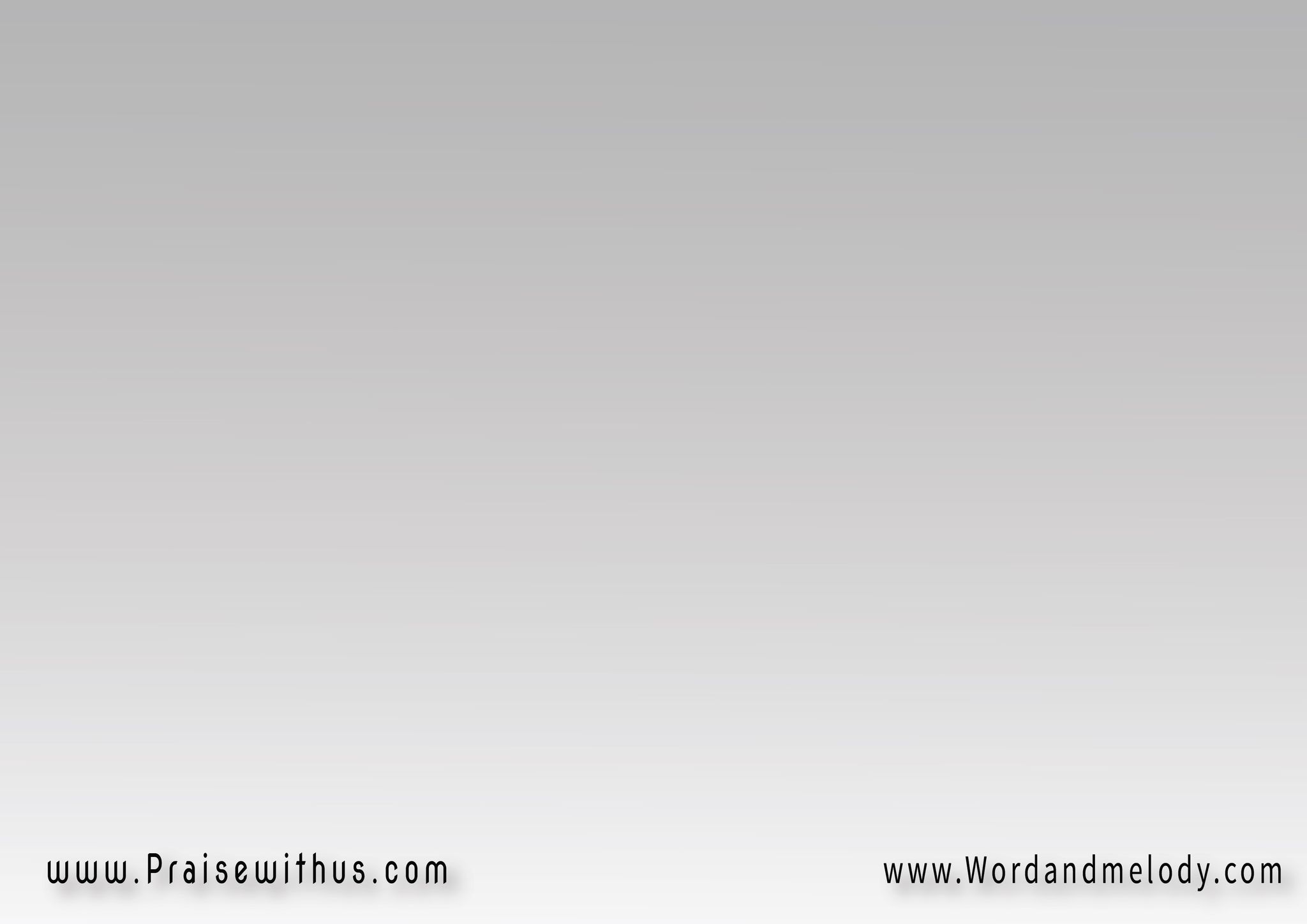 القرار:
كل مر بشوف ايديك 
قوية وقديرة
سلطانك مالوش 
وحلولك كتير
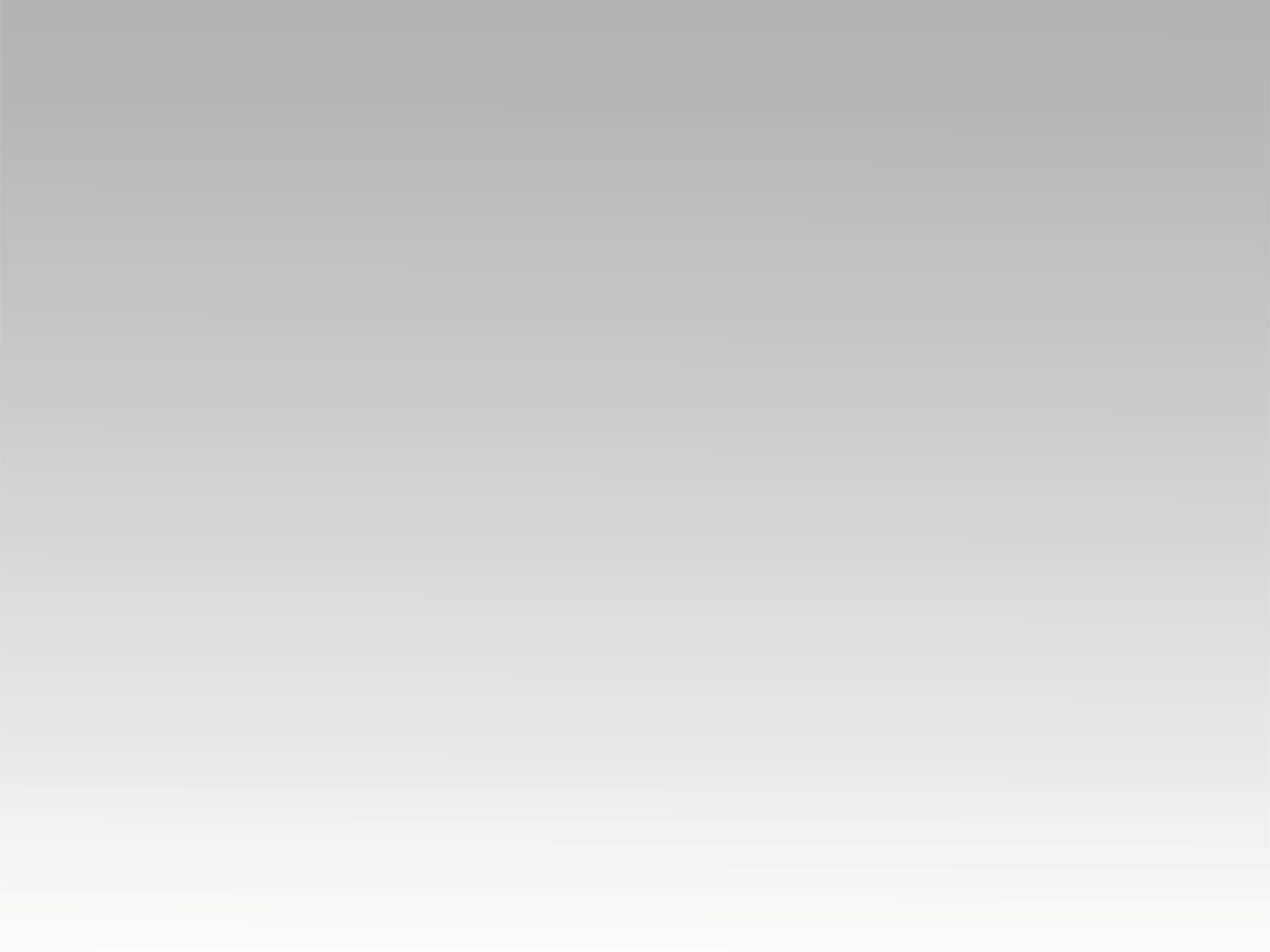 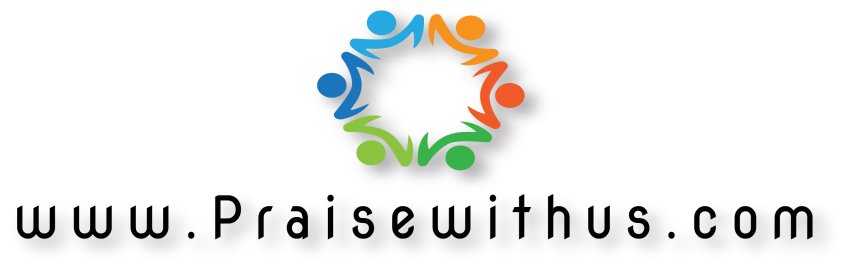